Анкета соискателя
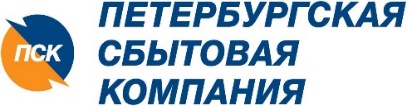 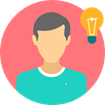 КОНТАКТНЫЕ ДАННЫЕ
ОБРАЗОВАНИЕ
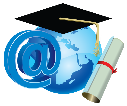 высшее
неоконченное высшее
Среднее специальное
Среднее
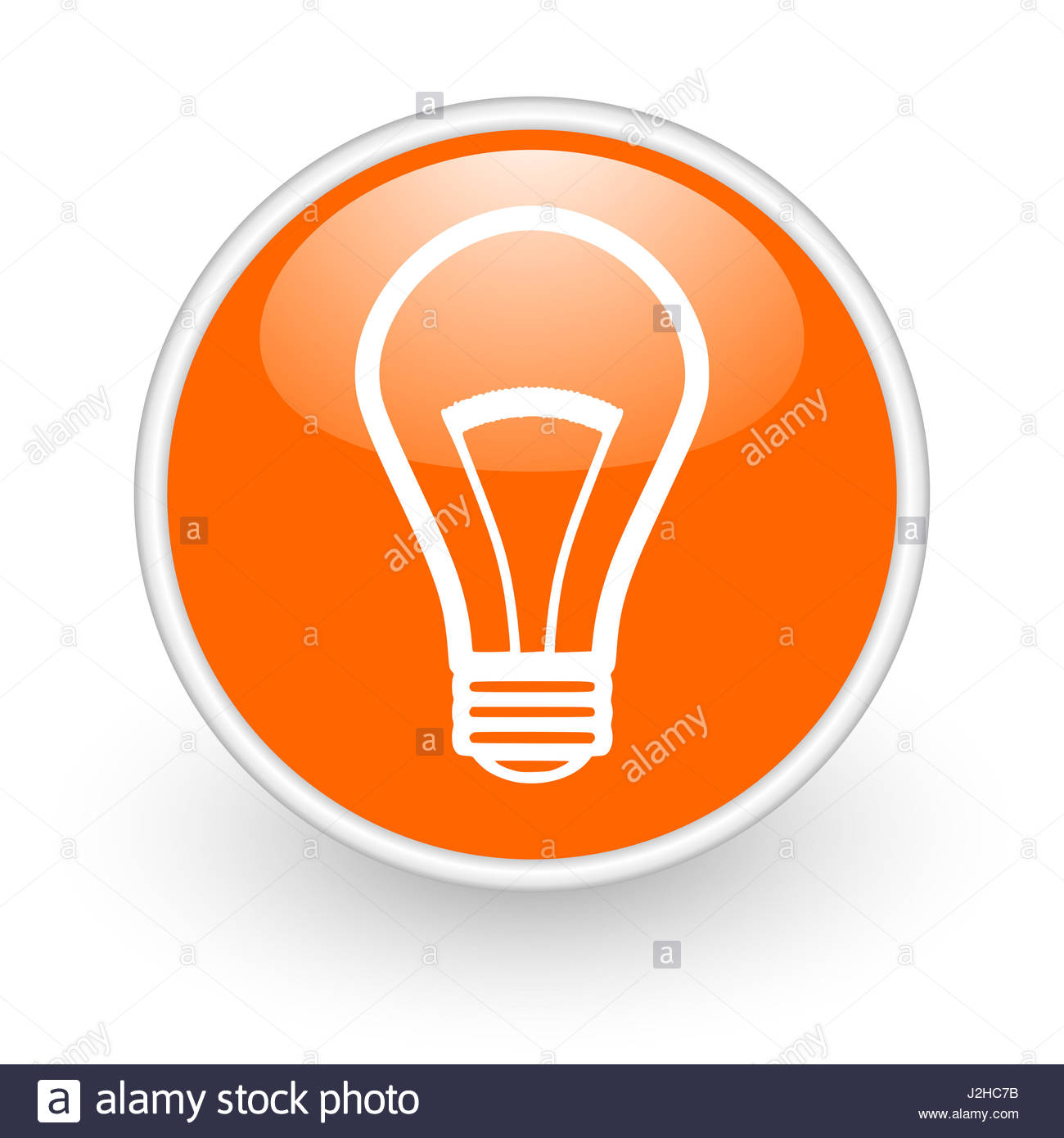 ОПЫТ РАБОТЫ (практика, стажировка)
да
нет
Отметьте, если Вы хотите пройти у нас практику
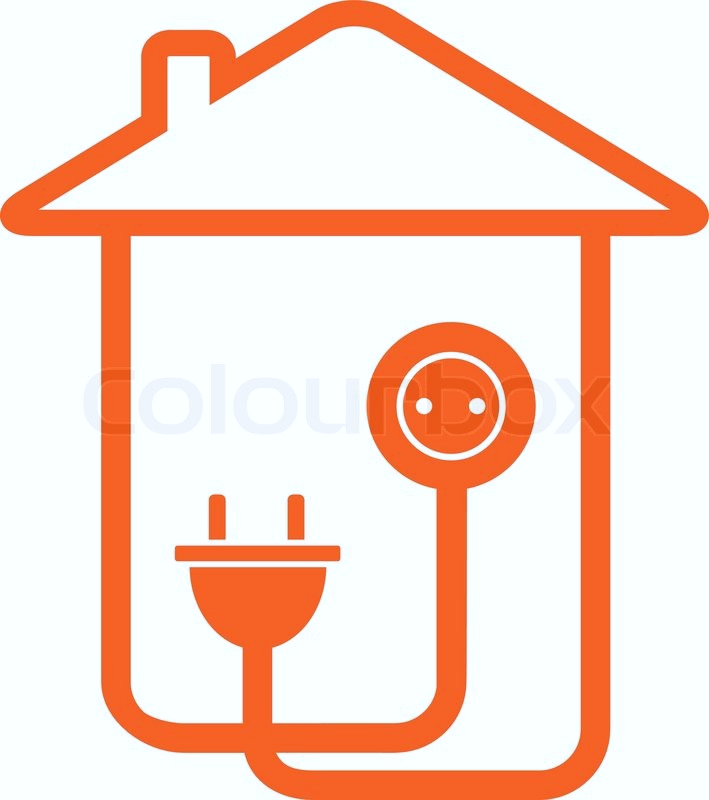 ВЛАДЕНИЕ ПРОГРАММАМИ (отметьте необходимое)
Дата __________________
Личная подпись __________________
Мы желаем ей больших успехов!
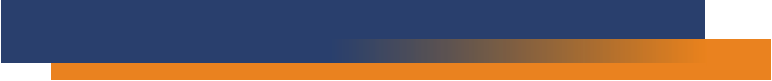 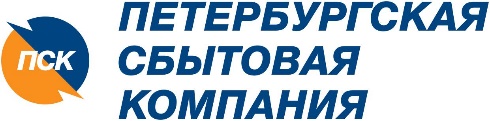 СОГЛАСИЕна обработку персональных данных соискателя
Я, ___________________________________________________________________________________________________

_____________________________________________________________________________________________________
			(Ф.И.О.),
зарегистрированный(ая) по адресу: ______________________________________________________________________

_____________________________________________________________________________________________________
 
паспорт: __________ выдан _____________________________________________________________________________

__________________________________(когда, кем выдан), код подразделения ______ - _______ (далее – Соискатель), своей волей и в своем интересе выражаю свое безусловное согласие на обработку моих персональных данных с использованием средств автоматизации и/или без использования таких средств АО «Петербургская сбытовая компания», зарегистрированному  по адресу: 195009, г. Санкт-Петербург, ул. Михайлова, 11 (далее – Оператор), которое в свою очередь обеспечивает конфиденциальность персональных данных и безопасность при их обработке. 
Настоящее Согласие дается Оператору для цели рассмотрения моей кандидатуры (в том числе оценки профессиональных, деловых и личностных качеств, включая проведение тестирования) в качестве кандидата на вакантные должности и/или работы (как имеющиеся, так и могущие возникнуть в будущем, т.е. включение меня во внешний кадровый резерв) в АО «Петербургская сбытовая компания».  
Перечень персональных данных, на обработку которых выдано настоящее Согласие: 
фамилия, имя, отчество;
дата и место рождения;
гражданство;
адрес регистрации и адрес фактического проживания; 
номер личного телефона (домашний, мобильный); 
адрес личной электронной почты (e-mail); 
сведения об образовании; 
биографические сведения;
сведения о трудовой деятельности; 
паспортные данные (серия, номер, кем и когда выдан); 
данные разрешения на работу – только для иностранных граждан; 
отношение к государственной (муниципальной, военной) службе; 
Фотография субъекта ПДн, обрабатываемая Обществом в целях, отличных от целей установления личности субъекта ПДн; 
медицинское заключение о возможности либо невозможности работы в конкретных условиях труда (в случаях, предусмотренных законодательством). 
Настоящим подтверждаю, что представленные мной персональные данные не содержат данных, касающихся моей расовой и национальной принадлежности, политических взглядов, религиозных или философских убеждений, состояния моего здоровья (за исключением случаев, предусмотренных законодательством), а также интимной и частной жизни. 
Настоящее Согласие дано Оператору для совершения следующих действий с персональными данными с использованием средств автоматизации и/или без использования таких средств: сбор, запись, систематизацию, накопление, хранение, уточнение, извлечение, использование, предоставление, доступ, обезличивание, блокирование, удаление, уничтожение. 
Срок действия данного Согласия устанавливается на срок до заключения мною договора, в том числе трудового, с Оператором.  В случае отказа в приеме на работу сведения, предоставленные Соискателем, должны быть уничтожены в течение 30 дней.
 
Настоящее Согласие может быть мною отменено, путем направления в адрес Оператора письменного уведомления об отмене Согласия на обработку персональных данных. Оператор вправе продолжить обработку персональных данных без моего согласия при наличии соответствующих оснований, предусмотренных действующим законодательством в области персональных данных.	    

_________________________	________________________________________	        _____________________
           (подпись)     	 	 (расшифровка подписи) 		(дата)
Мы желаем ей больших успехов!
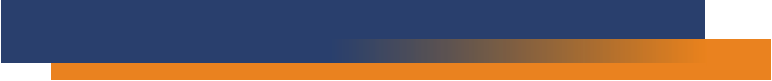